Writing Formulas for ionic compounds
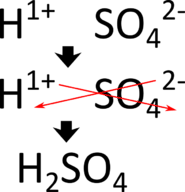 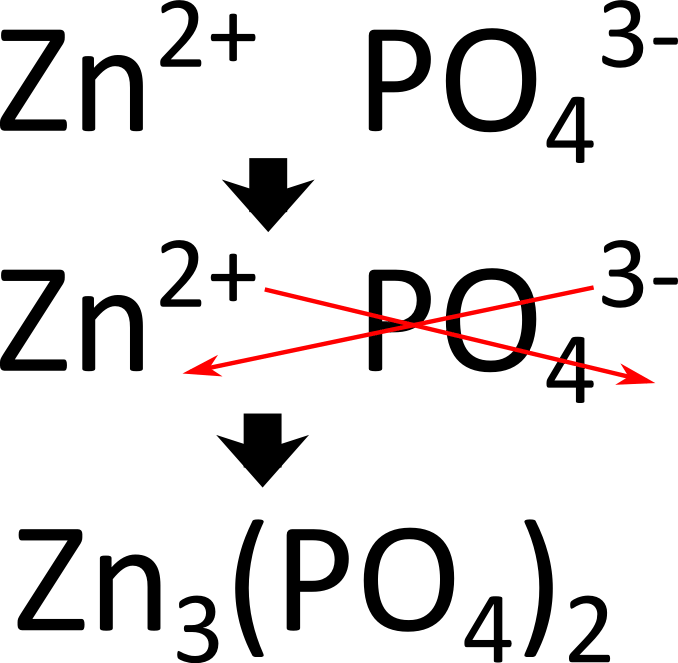 Al3+         O2-
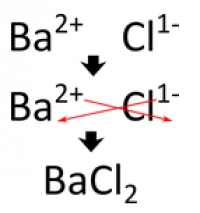 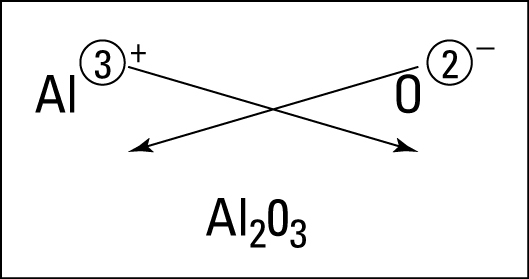 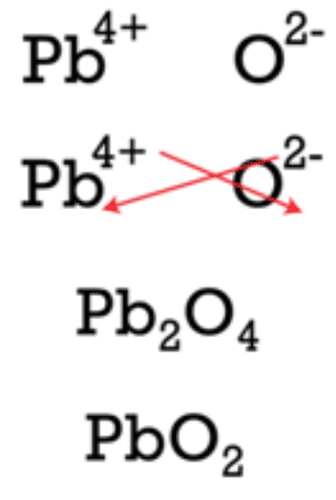 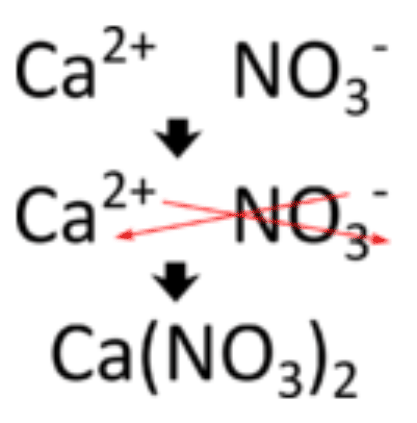 Practice #1
Potassium oxide…………………..K2O
Calcium nitrate…………………….Ca(NO3)2
Chromium (III) hydroxide………..Cr(OH)3
Ammonium carbonate……………(NH4)2CO3
Zinc hydroxide……………………..Zn(OH)2
Practice #2
Aluminum oxide…………….Al2O3
Iron (II) phosphate………….Fe3(PO4)2
Ammonium acetate………...NH4C2H3O2
Magnesium bicarbonate…..Mg(HCO3)2
Calcium nitride……………...Ca3N2